Somos aquilo que comemos
Consumo
Introdução
Com este trabalho pretendemos dar a conhecer que  estamos a desenvolver sobre o ambiente mais propriamente o consumo.
         O trabalho que vamos mostrar esta dividido 
    em definição e entrevistas sobre o consumo
     (somos aquilo que comemos)
A obesidade
A obesidade é a doença que afecta as pessoas que comem em excesso o que preocupa as pessoas.
Conselho: não coma coisas em excesso
                 verificar alimentos
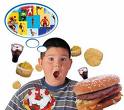 Os lugares  mais problemáticos
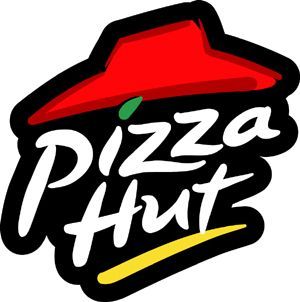 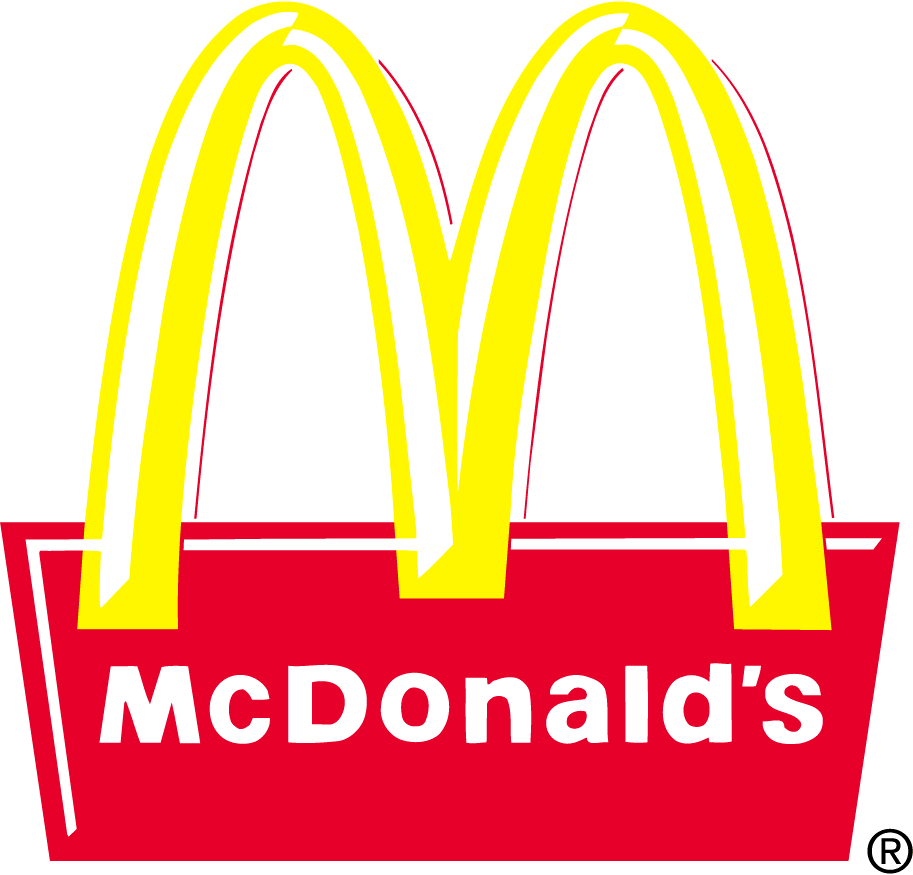 Por vezes visitamos lugares que por em simplesmente não são fiscalizados
Maus hábitos alimentares
Se não tivermos cuidado com o que comemos , podemos ficar com obesidade desnecessariamente e isso causará doenças graves .
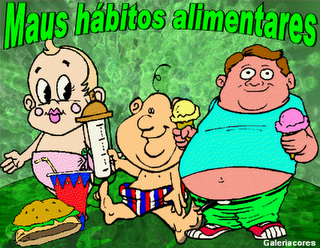 Boa alimentação
Para haver boa alimentação é necessário seguir as recomendações  da roda dos alimentos.
As diferenças
Algumas pessoas não tem possibilidades de comer Outras comem demais
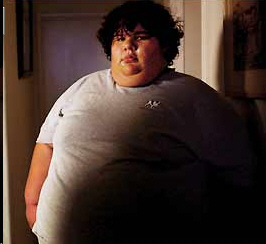 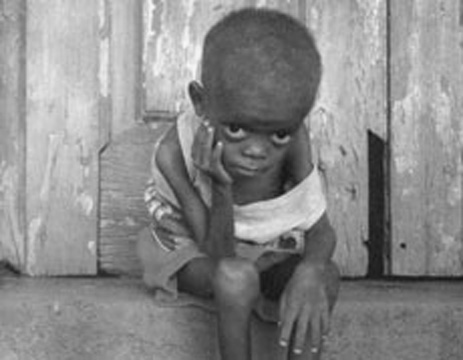 Entrevistas
1- a um agricultor
agricultura
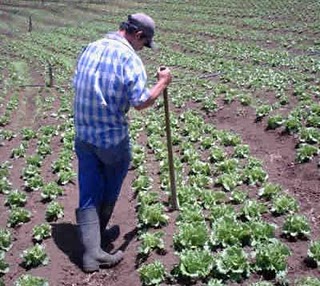 As pessoas tem total confiança nos  
Comercialização dos produtos?

Os produtos que cultivamos tem total confiança das pessoas  . 

Usam-se em demasia os pesticidas?

Não , apenas usamos pesticidas para matar as ervas prejudiciais para a agricultura ,a chamada(junça).
Conclusão
Com este trabalho concluímos que 
as pessoas consomem em excesso. 
Gostamos de desempenhar este trabalho
porque  conseguimos aprender que não 
devemos consumir em tanta quantidade